Тема: «Гигиена и здоровье»
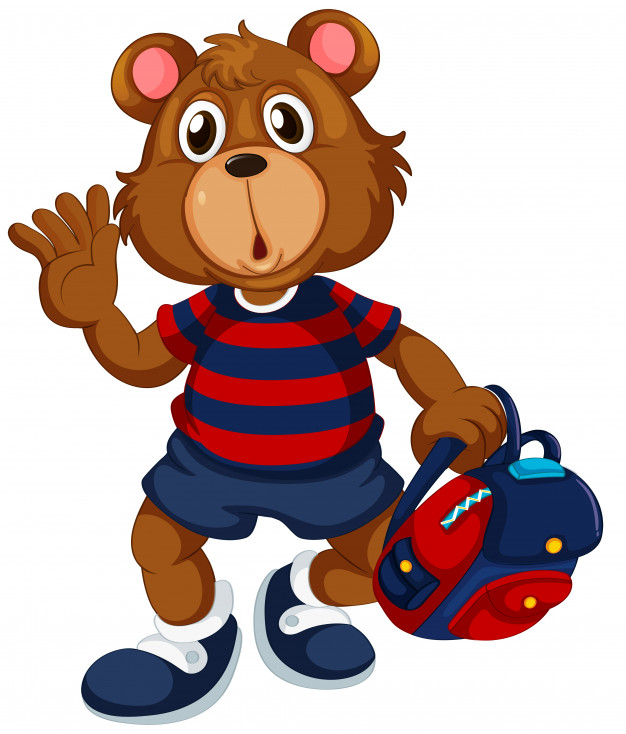 Предметы личной гигиены
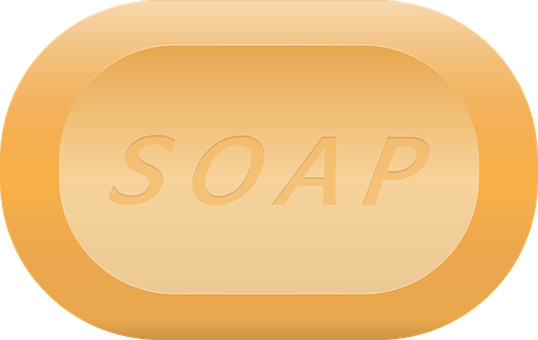 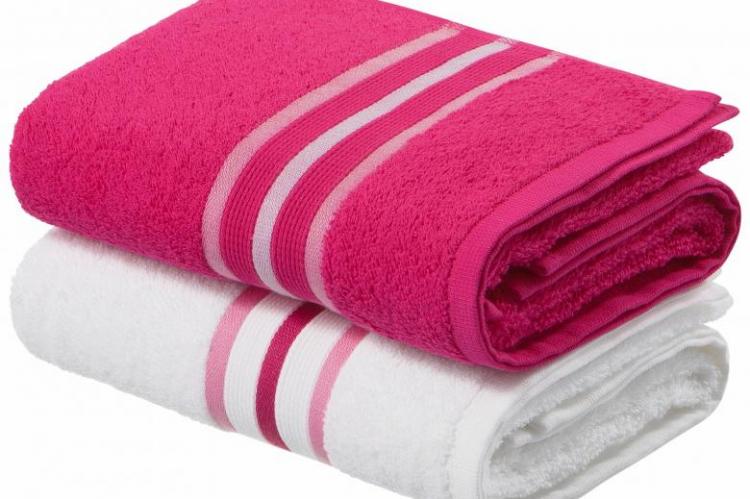 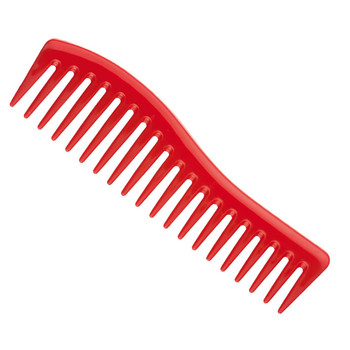 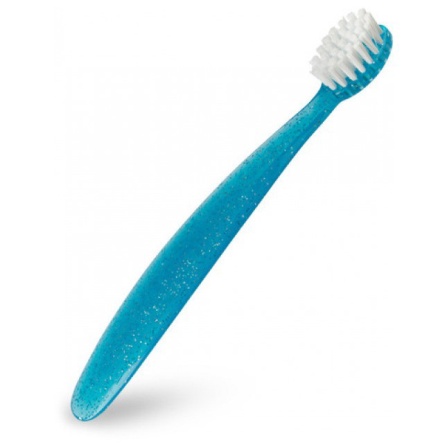 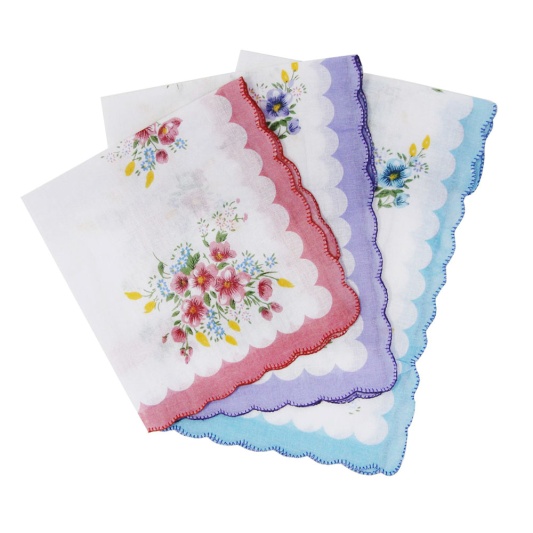 Что это?
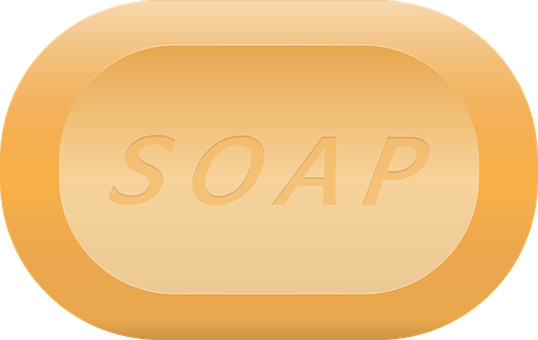 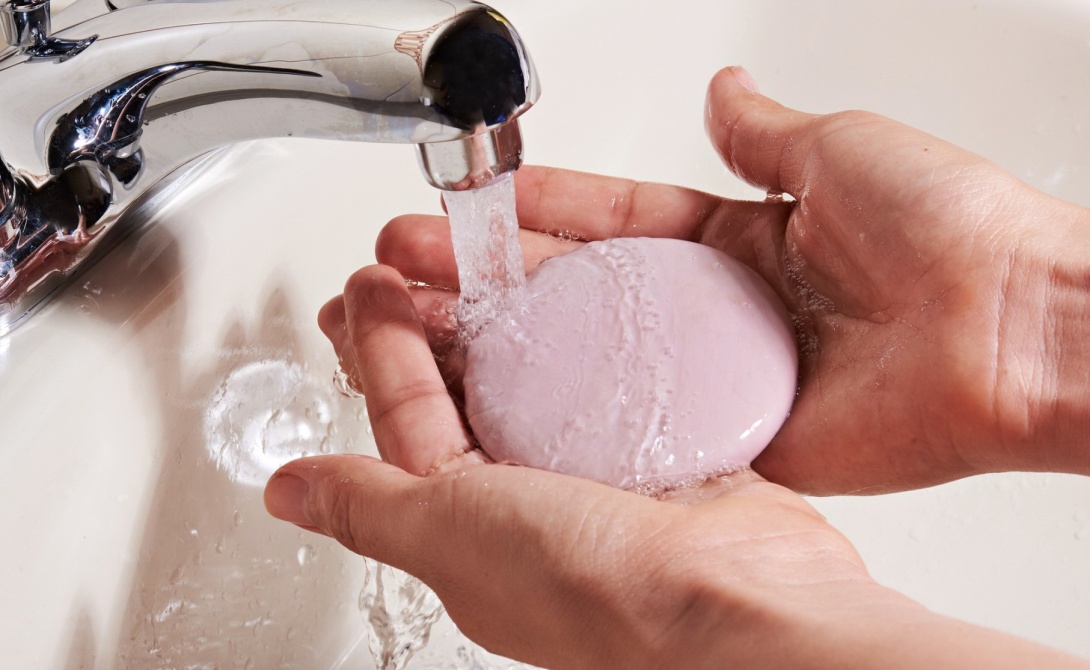 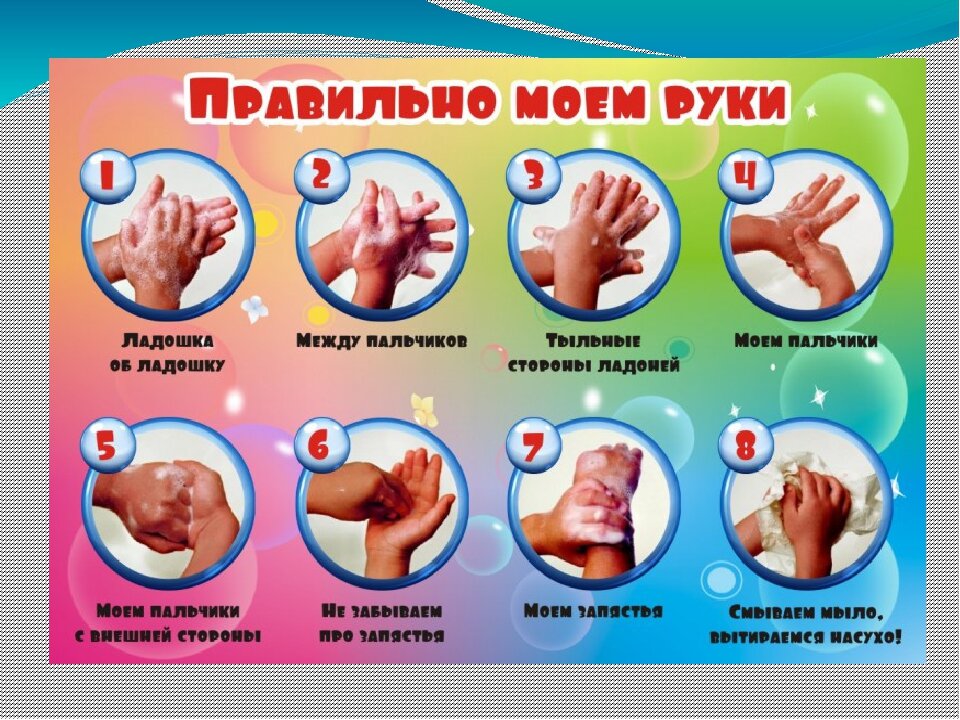 Что это?
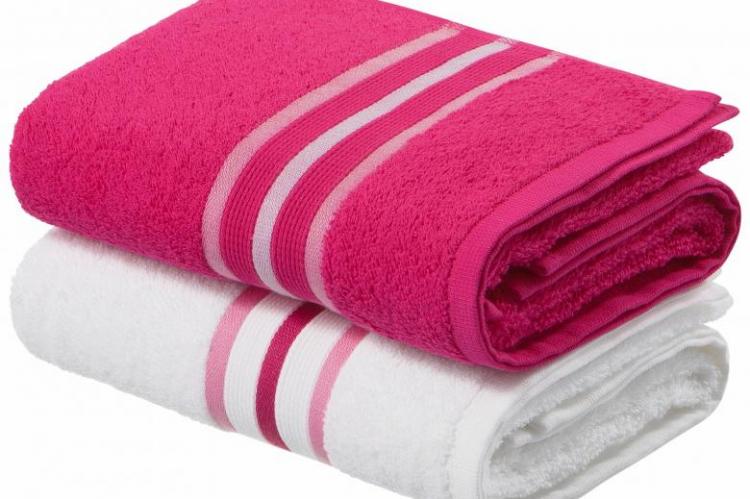 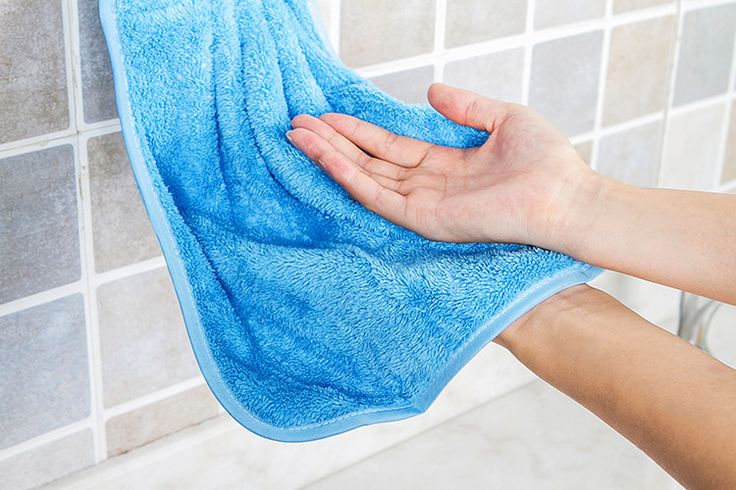 Что это?
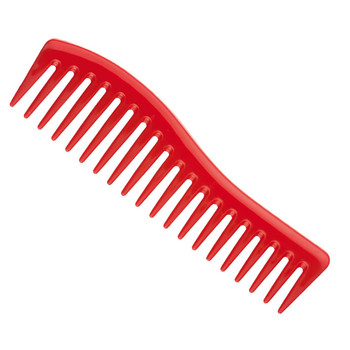 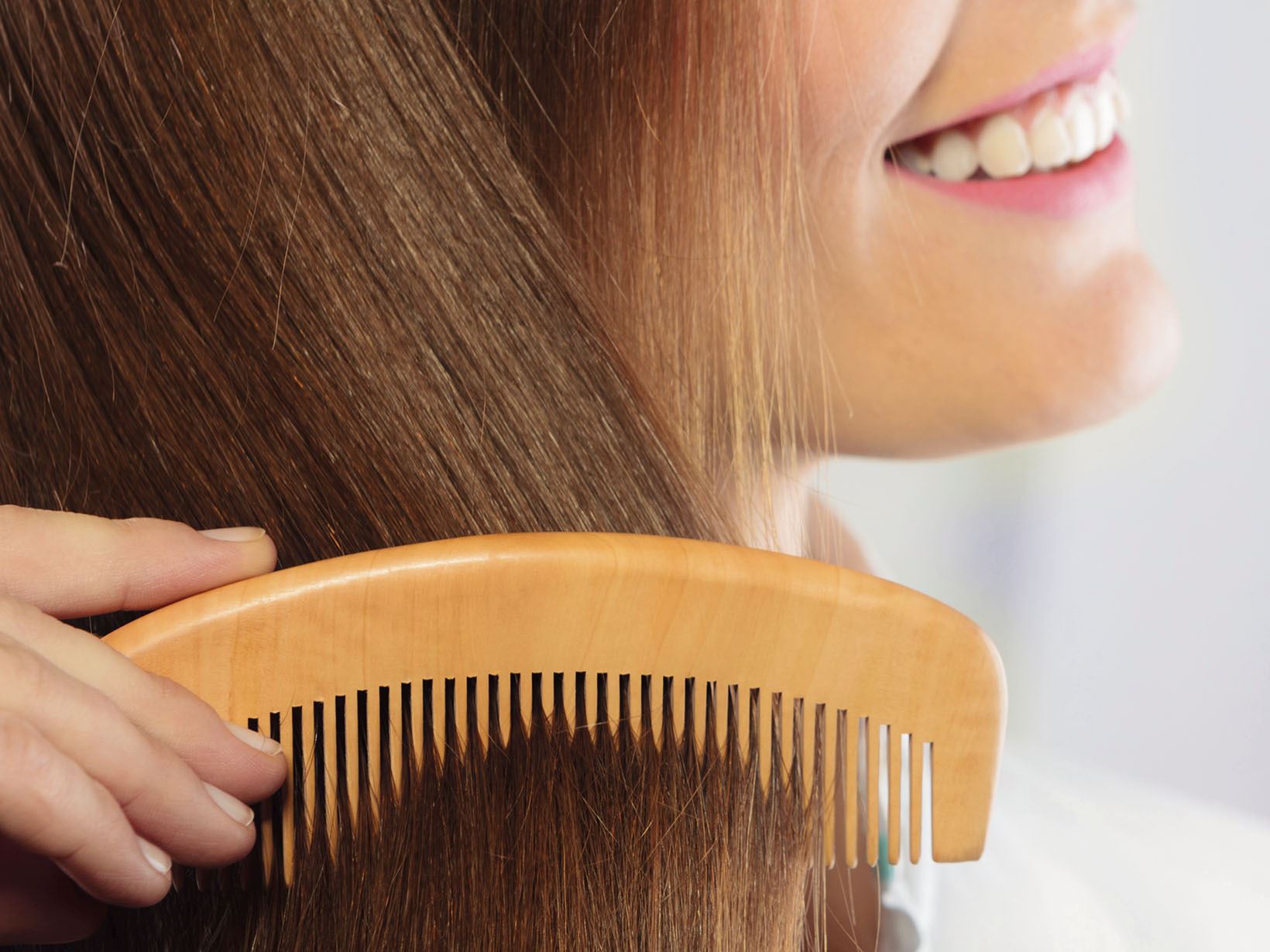 Что это?
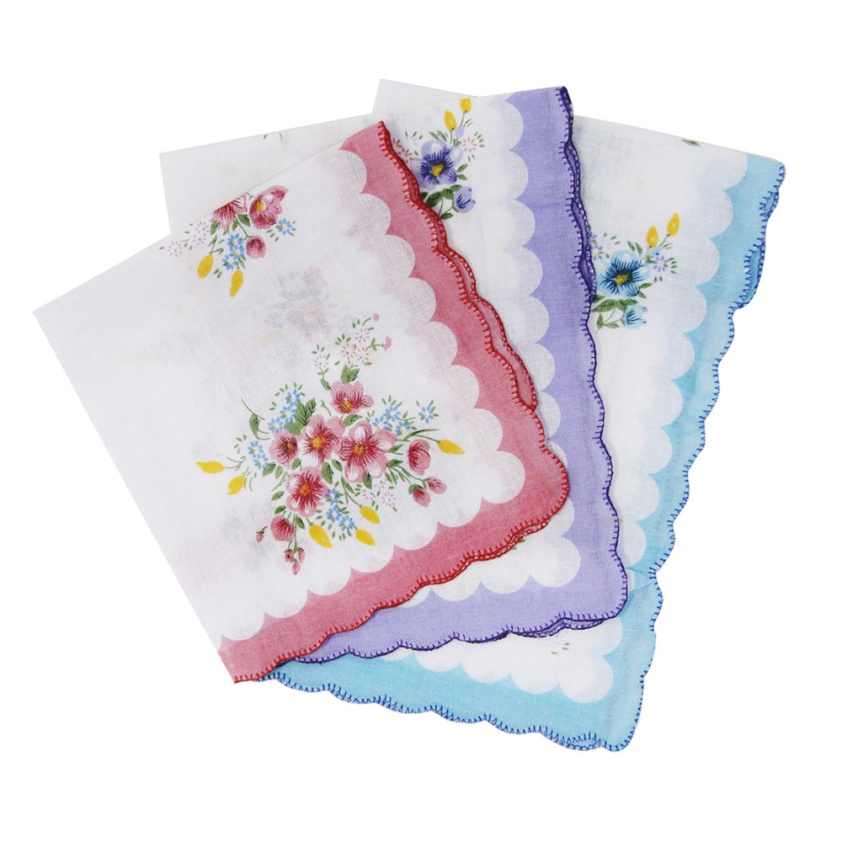 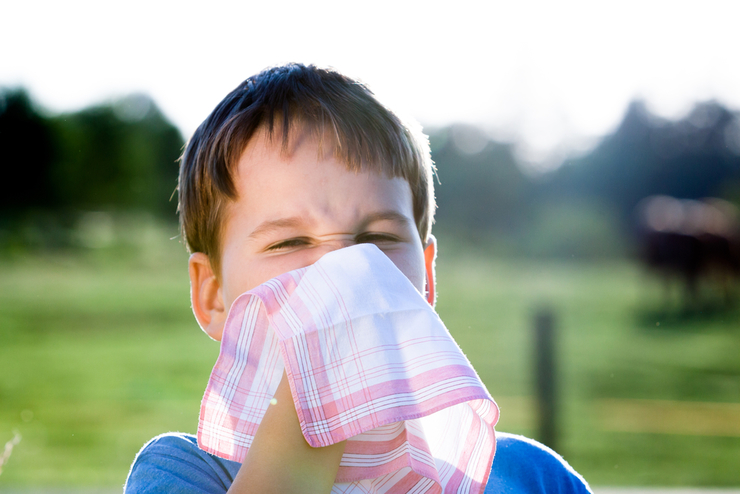 Что это?
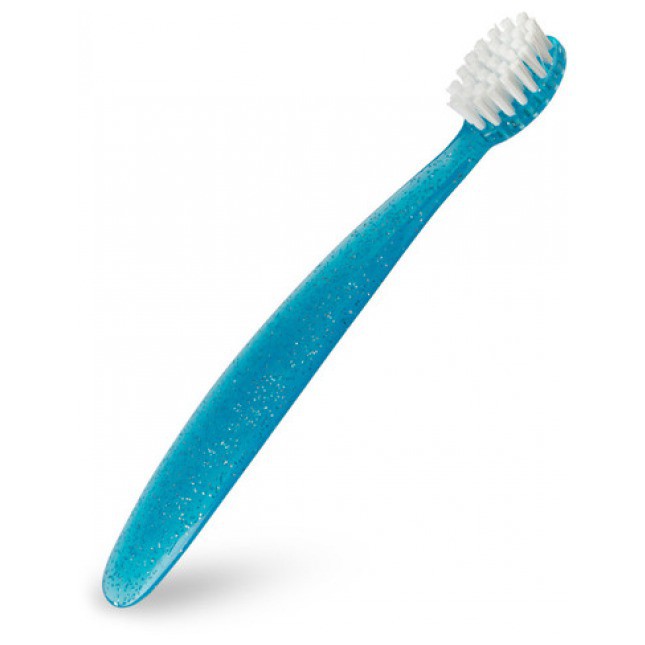 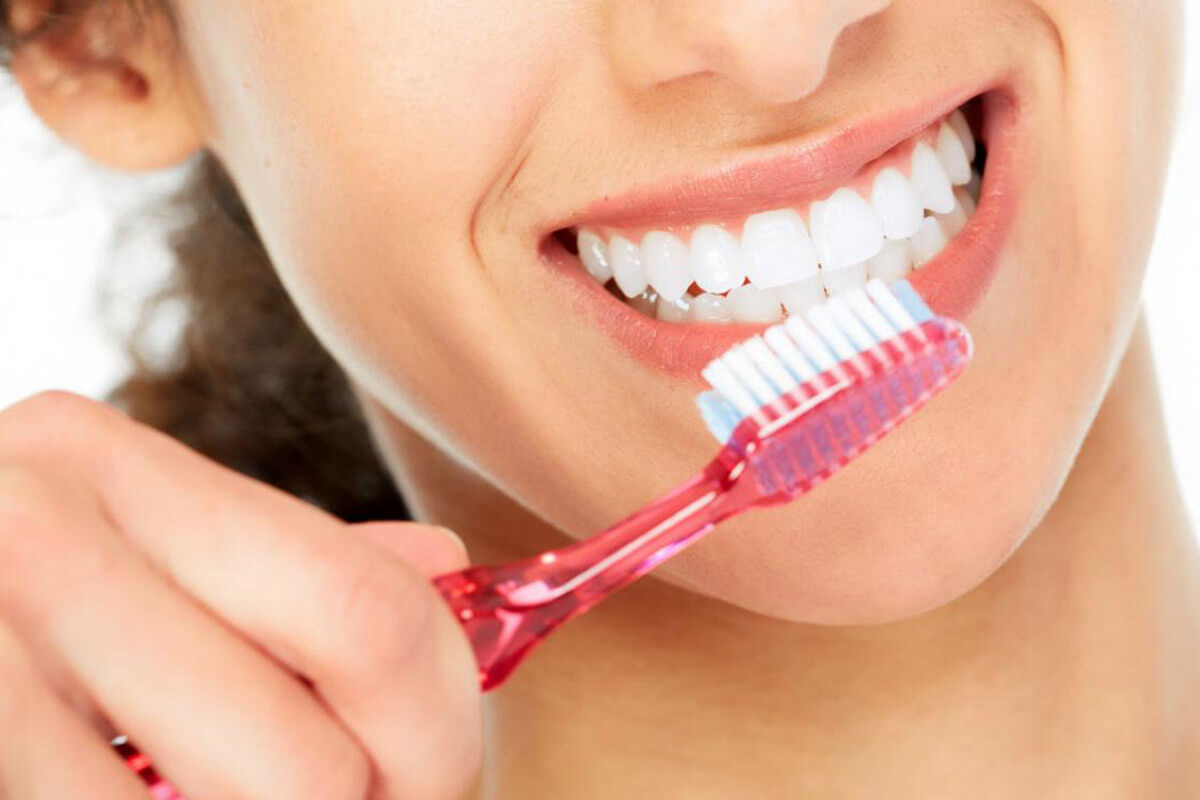 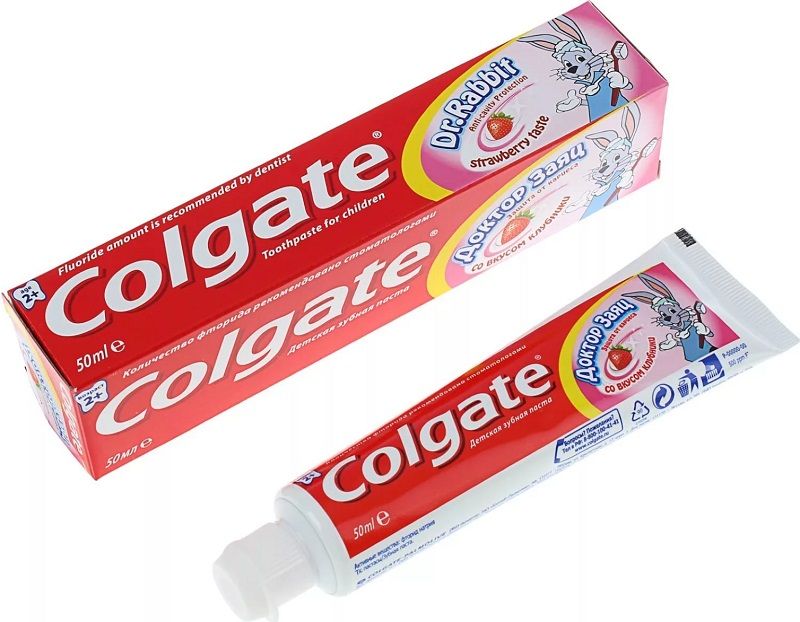 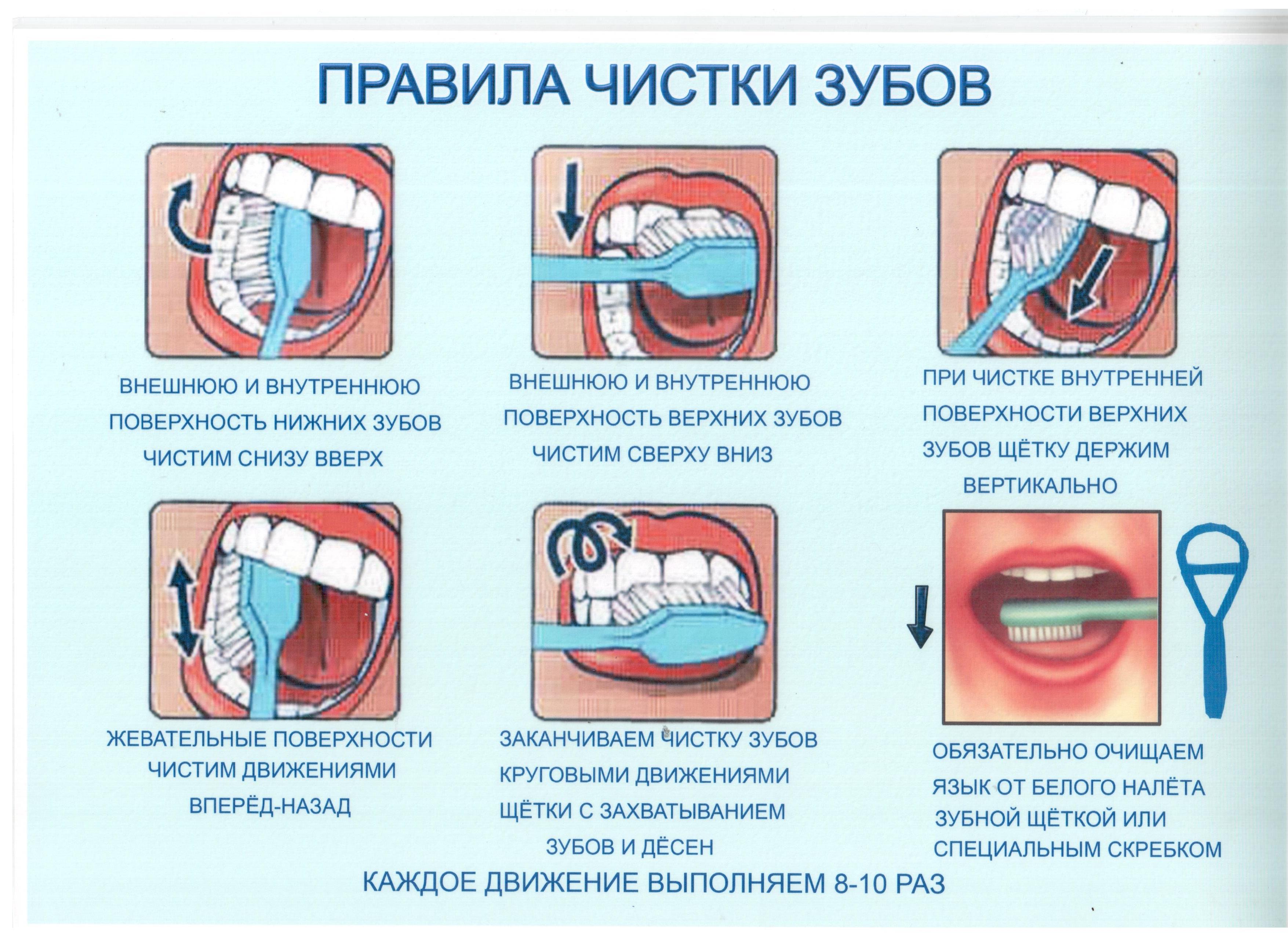